Asociación Institución Cultural Germano Costarricense
Informe del tesorero para el periodo del
01.01.2023 – 31.12.2023
Asamblea de Asociados de la ICGC
21 de marzo, 2024
Hechos relevantes del año fiscal 2023
La morosidad se mantuvo en niveles aceptables.
La cantidad de alumnos sobrepasó los 1.000 alumnos durante todo el año 2023. 
Inversiones: 12 ActivPanels adicionales por 60.000 $ / mejoras en la piscina 27.000 $ /  compras menores, como casilleros para deportes, muebles para aulas, filminas contra el calor.
La apreciación del Colón benefició la base de los gastos y afectó las inversiones financieras del colegio en USD.
La subvención por parte de Alemania se mantuvo estable con el nuevo contrato hasta 2025, a pesar de temores que este podría cambiar. La parte de la subvención voluntario sigue manteniéndose en 110.000 EUR.
Se detectó un desfalco interno en el área de proveeduría, que llevó a la desvinculación laboral de la persona, con un daño económico comprobado de 36 MM CRC (parte del gasto contable del año 2023). En consecuencia se reorganizaron los procesos y se fortalecieron los controles internos.
El orden financiero se confirma con verificaciones externas
Los auditores externos (PKF Costa Rica) calificaron los estados financieros de la Institución como “limpios” (positivos). 
Se entregaron a satisfacción todos los reportes financieros requeridos por el Gobierno de Alemania.
Los ingresos aumentaron en 10%, parcialmente impulsado por el efecto de tipo de cambio (Cifras en CRC)
Los ingresos totales de la institución en el año 2023 representaron 5.435 Mio. CRC, lo que equivale a un aumento de 10.0% en relación al año anterior. Los ingresos por mensualidades aumentaron en un 7.1%, por un lado por el aumento de la colegiatura y el aumento de la cantidad de alumnos.
El 2023 terminó con una utilidad positiva, en parte por el diferencial cambiario (Cifras en CRC)
Más alumnos
Monto en EUR igual que en 2022, efecto tipo de cambio. Escenario pesimista del presupuesto 2023 no se cumplió
Recuperación alquileres del auditorio. Tipo de cambio afectó resultado en CRC
Ganancia cambiaria sobre posición neta (deuda - activos en USD)
Recuperación Clubes, Namibe
Poco encima del presupuesto, ajuste salarial por inflación
Más actividades estudiantiles, mantenimiento, licencias TI, menos gastos de financiamiento
Los ingresos totales del año 2023 subieron en un 10.0% en relación al año pasado y 7.7% en relación al presupuesto. Los gastos totales subieron en un 4.3% en respecto al 2022 y 2.3% en relación al presupuesto, lo que generó una ganancia contable de 299 Mio. CRC. Esta ganancia representa un 5.5% de los ingresos totales. En el año 2022 se generó una ganancia de 16 Mio. CRC (0.5% de los ingresos totales). El aumento de los ingresos se debe principalmente a la ganancia por diferencial cambiario y que la subvención de Alemania se mantuvo. Los gastos aumentaron por personal adicional para fortalecer la oferta académica y un aumento salarial en febrero, además no solo un regreso, pero una ampliación de las actividades estudiantiles, en comparación al periodo pre-pandemia.
En el 2024 superamos otra vez los 1.000 alumnos
La cantidad de alumnos al inicio del 2024 fue de 1.021 (525 hombres / 496 mujeres). En febrero 2023 la cantidad de alumnos fue de 1.024. En Primaria aceptamos 14 alumnos en la sección 5R. En Secundaria, tenemos otra vez dos secciones de Abitur como ha sido la costumbre en los últimos años, con 36 alumnos. En el Kinder contamos con 192 alumnos, de acuerdo a la cantidad planeada para las instalaciones, 8 aulas con 24 alumnos.
Los aportes regulares de Alemania en Euros se mantienen estables, gracias a la nueva ley (desde 2015) de los colegios alemanes en el exterior
6 BPLK & 1 ADLK
5 BPLK & 1 ADLK
12 ADLK
 (1 vacante)
ADLK: Auslandsdienstlehrkräfte (profesores alemanes con estatus de empleado público en Alemania)
BPLK: Bundesprogrammlehrkräfte (profesores alemanes sin estatus de empleado público o prestado de su estado)
La cantidad de los alumnos con beca bajó mientras que el monto total subió ligeramente
En el año 2023 se otorgaron becas por 260 Mio. CRC a un total de 85 alumnos. Ya no se otorgaron más becas por la emergencia Covid-19.

El fondo de becas recibe aportes de Alemania que en el 2023 representaron 24% del monto total. 

En el proceso de solicitud de aplicación de becas se considera la situación socioeconómica de las familias, así como el rendimiento académico del alumno y la participación de la familia dentro de la comunidad Humboldt.
* Para efectos de comparación, solo se contemplan las mensualidades, sin matriculas y bonos de ingreso
El costo anual de la colegiatura del Colegio Humboldt sigue ofreciendo un gran valor para el curso lectivo 2024
Las tarifas de la colegiatura del Colegio Humboldt están 23% por debajo del promedio de los colegios comparables.
Para el 2024 aplicamos un aumento moderado, para asegurar la calidad de la educación
En el año 2023, las tarifas de las mensualidades aumentaron un 5.75%. La inflación real del 2023 fue negativo, en un 1.77%. Para el año 2024 las tarifas aumentaron en un 3.26%, la meta del BCCR sigue siendo 3% (+/- 1%).
Balance de Situación al 31 Diciembre del 2023 (Cifras en CRC)
Bonos del gobierno
2022: 2.070.000 USD
2023: 2.103.000 USDValor en moneda local disminuye por el tipo de cambio
CxC alumnos, otros
Inventario y activos en tránsito
Amortización de los próximos 12 meses del Fideicomiso
2023: 583k $ x 645.90
2024: 600k $ x 526.88
2022 incluyó compra de ipads
Reclasificación de parte de la provisión de Jupema a corto plazo
Deuda con el Fideicomiso a largo plazo. Disminución por amortización y revaluación por tipo de cambio
La composición de las Cuentas por Cobrar es sana y se mantuvo estable en el año 2023
Y en el año 2024, qué sigue?
Mensualidades con 3.26% de aumento
Planeación con 1.015 alumnos (actualmente 1.021 alumnos). Equivalente a 31 MM CRC ingresos adicionales si se mantiene esta cantidad.
Becas similares que en 2023
Subvención de Alemania según el contrato con Alemania para los años 2023-2025. Actualmente hay tensiones presupuestarios en Alemania y alertas de ZfA, pero un eventual recorte presupuestario solo debería afectar parte de la porción que no es obligatorios por ley (máximo 110.000 EUR por año). 
Presupuesto sin aumento de salarios por inflación, pero se evalúa la situación actual. Una profesora alemana adicional para primaria, una psicopedagoga para el kinder y el fortalecimiento de la estructura de Namibe. 
Implementación programa Tecnikids
Gastos de financiamiento y amortización según lo establecido en el fideicomiso de titularización. 
Tipo de cambio planeado CRC-USD 550 / USD-EUR 1.05. Un tipo de cambio más bajo que 550 significa un ahorro para el colegio.
Proyecto de construcción planeado para final del 2024. Nueva soda con dos pisos, segundo piso en el pabellón 400, mejoras en el patio Costa Rica. Actualmente en la fase de anteproyecto. Solicitud de fondos por parte del gobierno de Alemania en tramite.
* Basado en el presupuesto 2024, elaborado y aprobado en octubre 2023
Para el año 2024, planeamos con una pequeña ganancia contable (Cifras en CRC)
Aumento de las mensualidades en 3.26%. Planeación con menor cantidad de alumnos
1 BLPK menos refinanciado, la contratamos localmente
2023: Venta de ipads, efecto único
Efecto único, a raíz de la apreciación del colón
Plazas adicionales, BPLK contratada localmente, regreso de licencias e incapacidades, reemplazo de profesores que salían durante el año 2023
* Elaborado y aprobado en octubre 2023
Gracias a nuestros patrocinadores del 2023!
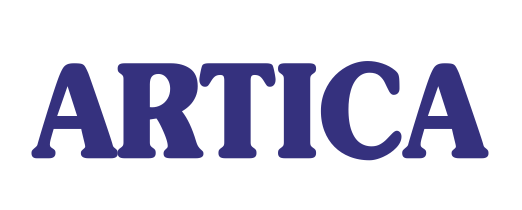 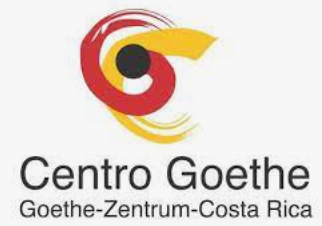 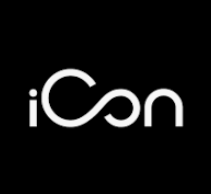 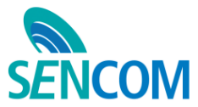 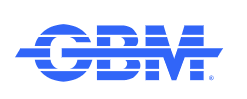 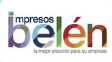 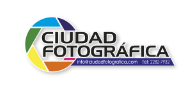 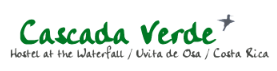 ¡Muchas Gracias!